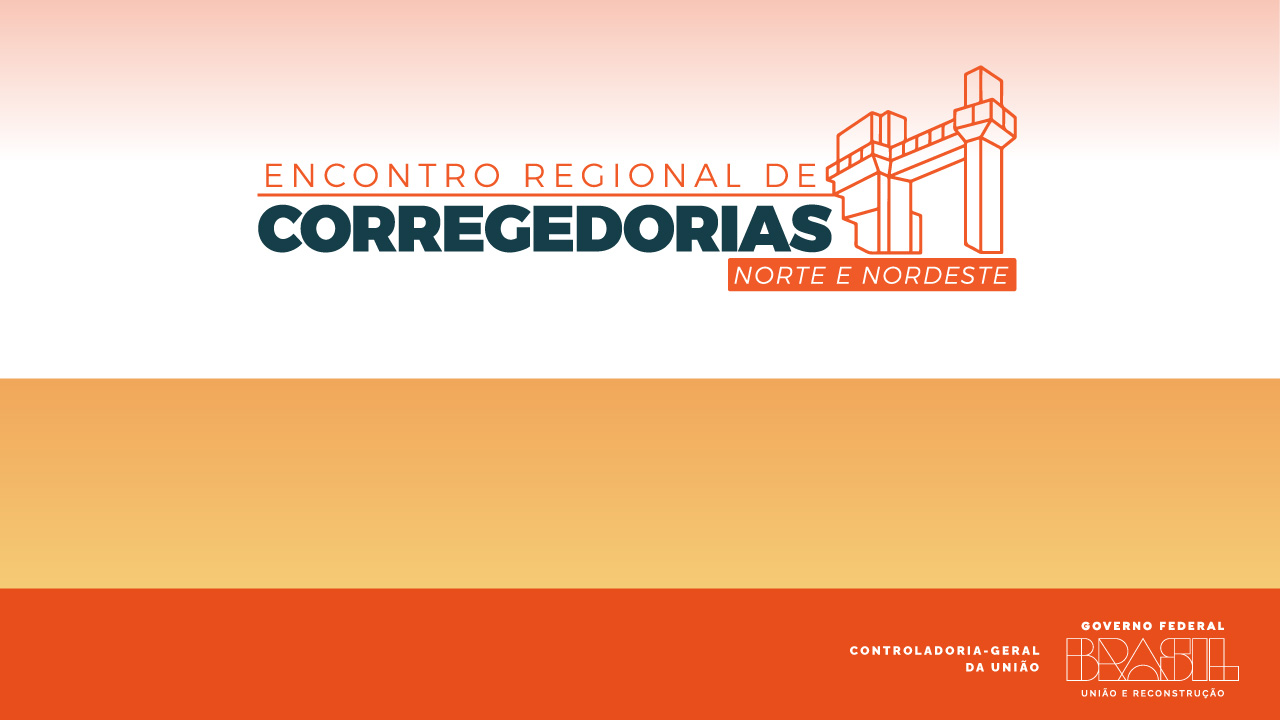 NOME: Carla Cotta e Fabian Maia
TEMA: Apuração de assédio sexual no âmbito disciplinar
Violência e Assédio
Convenção n. 190 OIT
“... conjunto de comportamentos e práticas inaceitáveis, ou de suas ameaças, de ocorrência única ou repetida, que visem, causem, ou sejam susceptíveis de causar dano físico, psicológico, sexual ou econômico, e inclui a violência e o assédio com base no gênero; .”
Assédio Sexual
Código Penal
Art. 216-A. Constranger alguém com o intuito de obter vantagem ou favorecimento sexual, prevalecendo-se o agente da sua condição de superior hierárquico ou ascendência inerentes ao exercício de emprego, cargo ou função.
Assédio Sexual
Lei nº 14.612/2023
Art. 34............
......................
§ 2º................
......................
II - assédio sexual: a conduta de conotação sexual praticada no exercício profissional ou em razão dele, manifestada fisicamente ou por palavras, gestos ou outros meios, proposta ou imposta à pessoa contra sua vontade, causando-lhe constrangimento e violando a sua liberdade sexual;
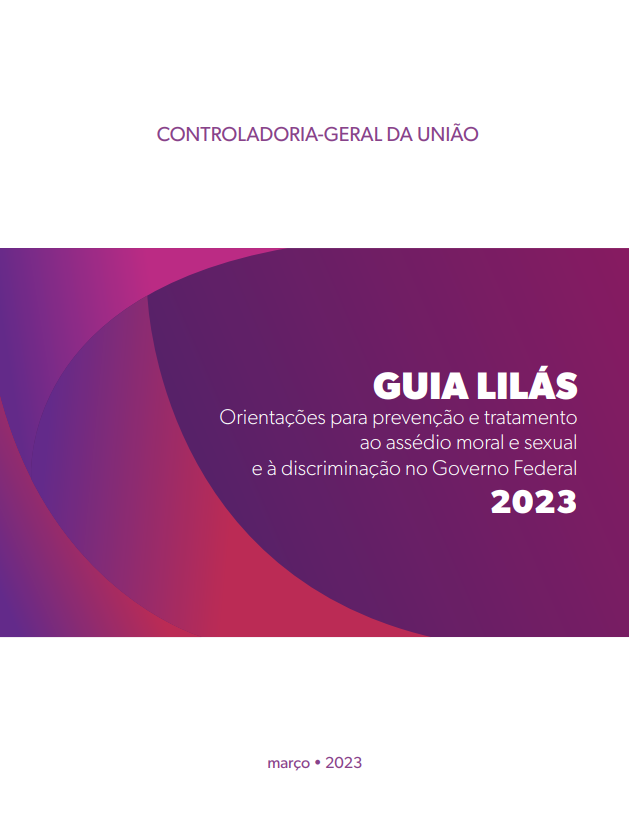 Assédio Sexual
Guia Lilás
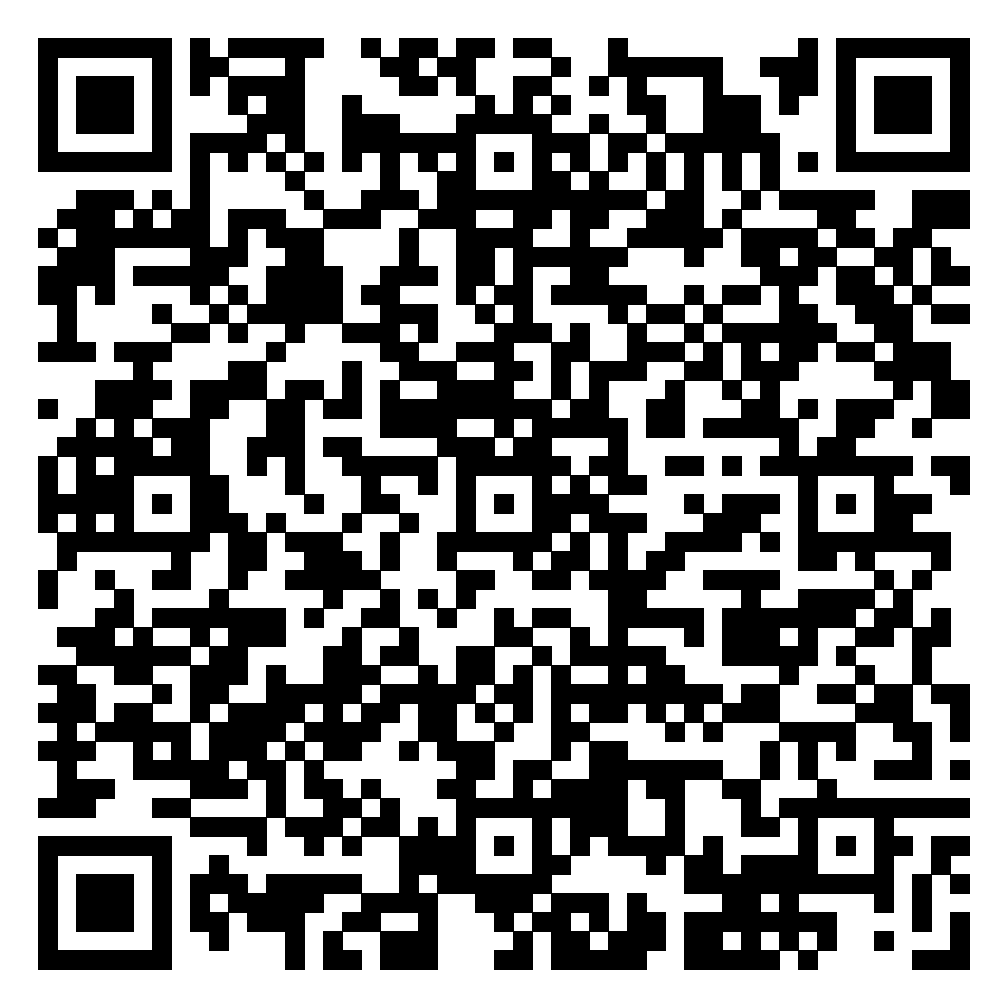 “... comportamento ou atitude de teor íntimo e sexual, considerado desagradável, ofensivo e impertinente pela vítima.”
Assédio Sexual
Exemplos
Contatos físicos indesejados
Olhares e gestos insinuantes
Aproximação intimidatória
Comentários obscenos
Convites impertinentes
Chantagem para permanência no cargo ou promoção
Atos libidinosos
Avaliação de condutas 
com conotação sexual
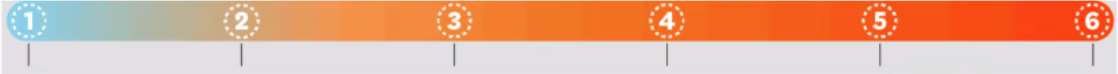 Conduta regular
Conduta levemente ofensiva
Conduta ofensiva grave
Conduta ofensiva
Irrelevante
Disciplinar
Conduta constrangedora
Condutas constrangedoras, persistentes, agressivas ou intrusivas
Condutas coercitivas, ameaças ou agressões físicas
Condutas livremente consentidas
Condutas ou comentários corriqueiros
Condutas inadequadas
Condutas inadequadas e persistentes
Níveis de atuação 
da Administração Pública 
em casos de assédio sexual
Prevenção
Nível 1
Difusão de informações sobre o tema
Capacitação de gestores e demais servidores e colaboradores
Promoção de ambiente de trabalho íntegro
Gestão de riscos e monitoramento de ambientes de trabalho
Gestão 
Nível 2
Detecção da situação abusiva
Atendimento e acolhimento de possíveis vítimas
Mediação e reabilitação do agressor
Repreensão 
Nível 3
Atendimento e acolhimento das vítimas
Celeridade na condução de procedimento e processos disciplinares
Situação dos Processo Disciplinares
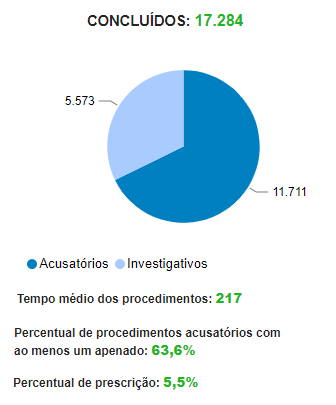 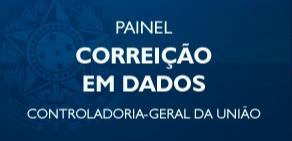 Assédio Sexual: 1,36%
Estudos Temáticos CRG
2023
Assédio Sexual:  51,6%
Assédios 
Orientações à vítima
Coletar documentos
Fazer anotações detalhadas das situações
Verificar possíveis testemunhas
Denunciar aos órgãos competentes
Buscar apoio
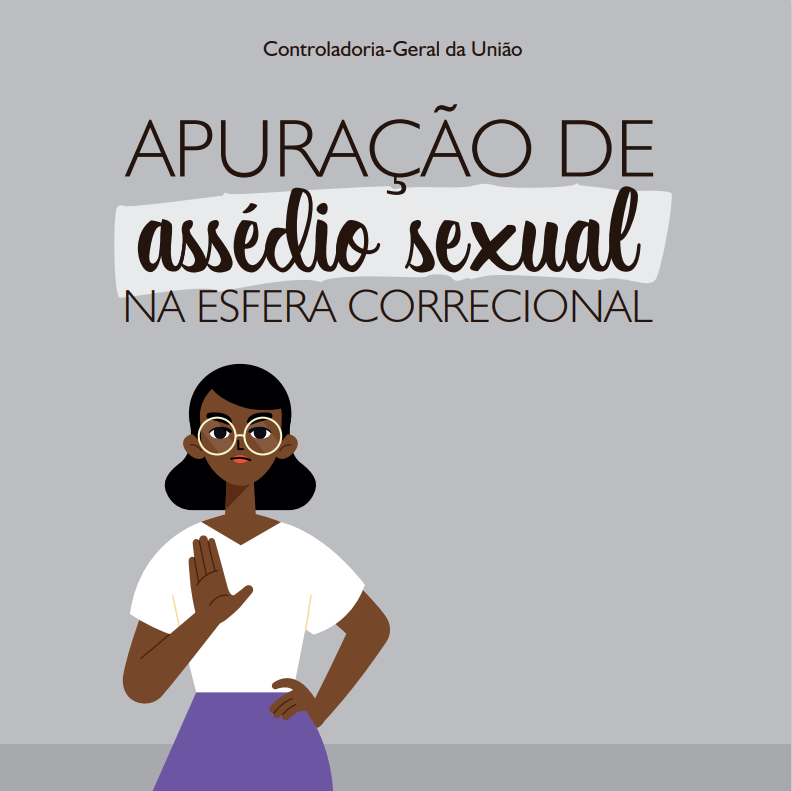 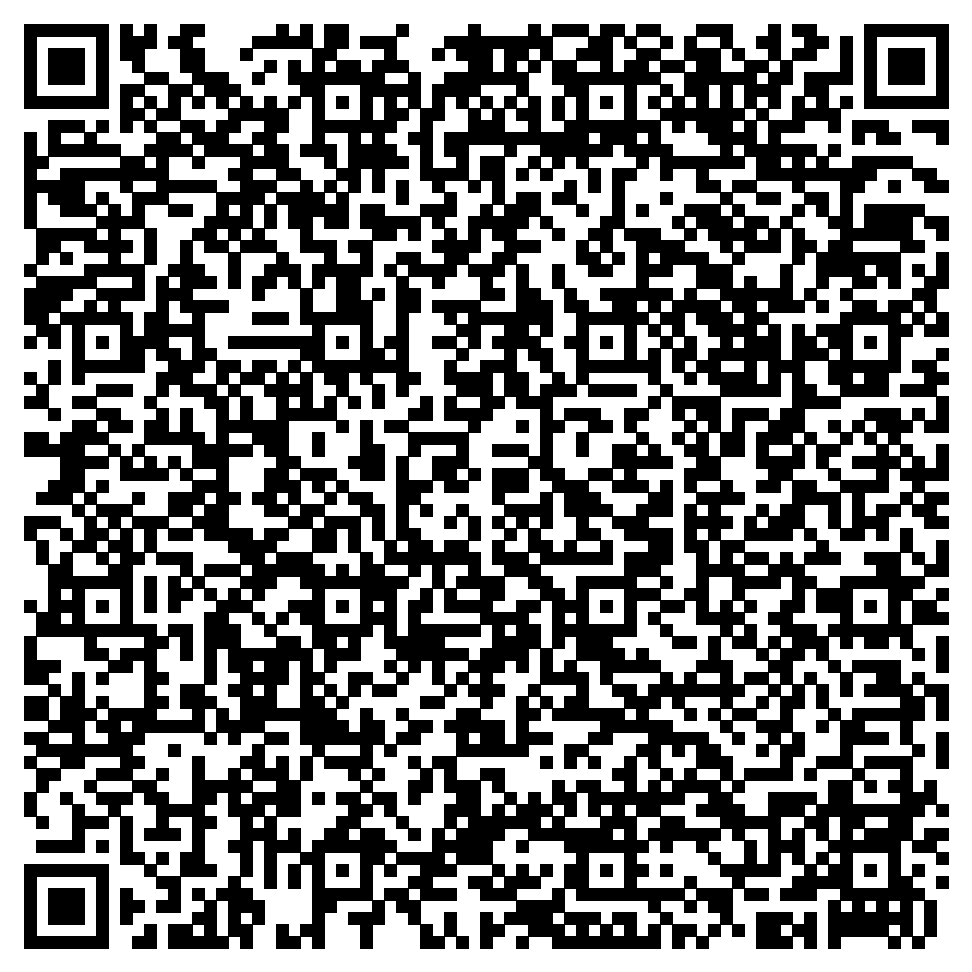 Apuração Disciplinar de Casos de Assédio
Especificidades na Investigação
Acolhimento
Perfil da equipe de apuração
Cuidado para não ocorrer a revitimização secundária
Possibilidade de celebração de TAC para casos menos graves
Apuração Disciplinar de Casos de Assédio
Especificidades no processo acusatório
O depoimento da vítima poderá ocorrer sem a presença do acusado
Não havendo procurador, o dativo é designado
Comissão deve justificar a medida adotada
Valoração do depoimento da vítima
Apuração Disciplinar de casos de Assédio
Retaliação à vítima
No curso do PAD  elemento de prova 
	 agravante

Após conclusão do PAD  nova infração disciplinar
Apuração Disciplinar de casos de Assédio
Possíveis enquadramentos
Advertência ou Suspensão

Art. 116, IX – manter conduta compatível com a moralidade administrativa
Art. 116, XI – tratar com urbanidade
Art. 117, V – manifestação de apreço e desapreço
Penalidade Expulsiva

Art. 117, IX – valer-se do cargo para lograr proveito pessoal
Art. 132, V – incontinência pública e conduta escandalosa
Medidas de Reparação
Nível 4
Acompanhamento psicológico da vítima 
Monitoramento de conduta do agressor*
Corregedoria-Geral da União

Visite: https://www.gov.br/corregedorias/pt-br
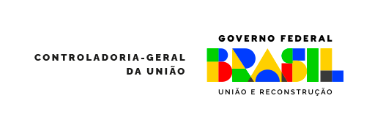